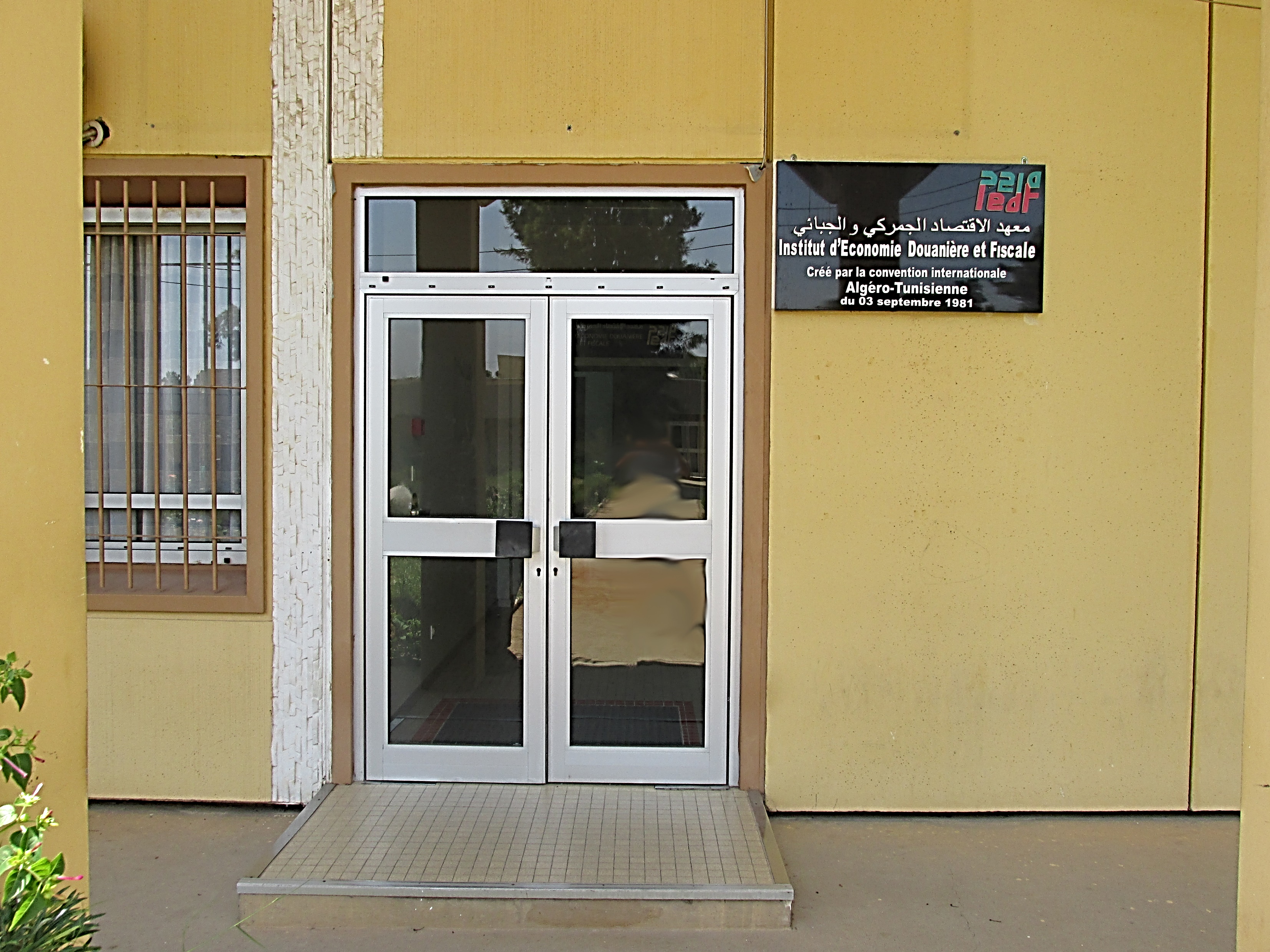 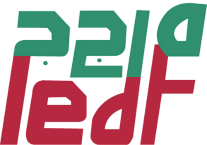 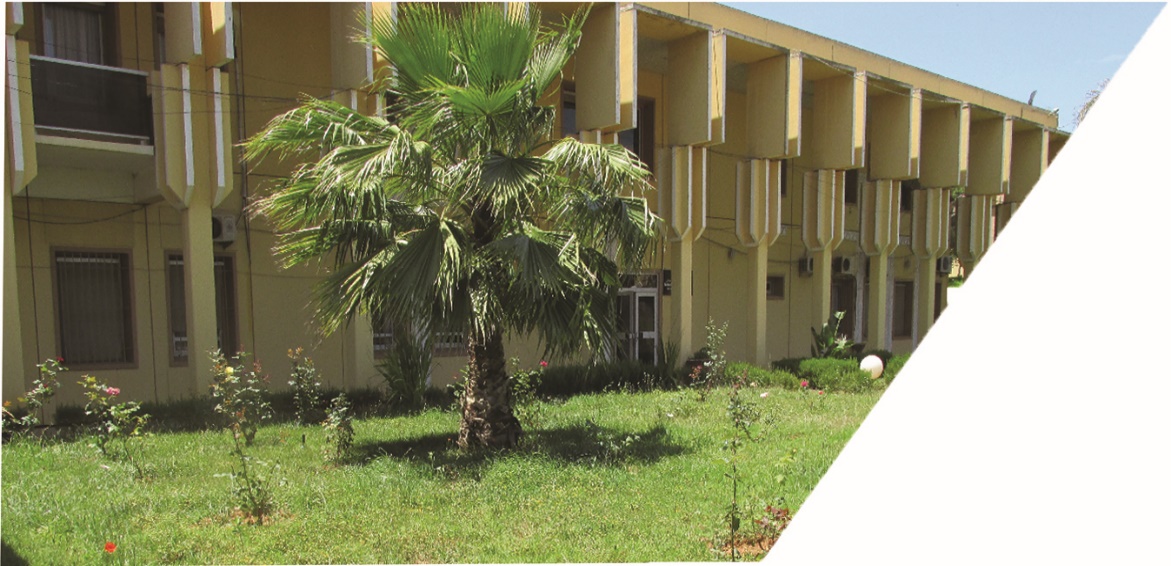 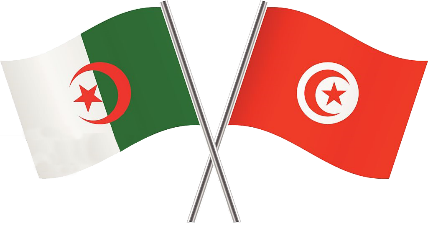 Mémoire de fin d’études  pour l’obtention 
du diplôme de troisième cycle spécialisé en finances publiques
Thème
Thème du mémoire
Encadré par :
NOM Prénom
Qualité
Présenté par :
NOM Prénom
Promotion Spéciale
2023/2025
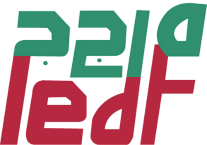 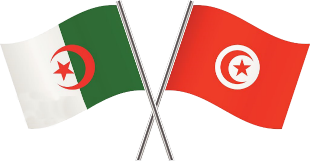 Intérêt du sujet
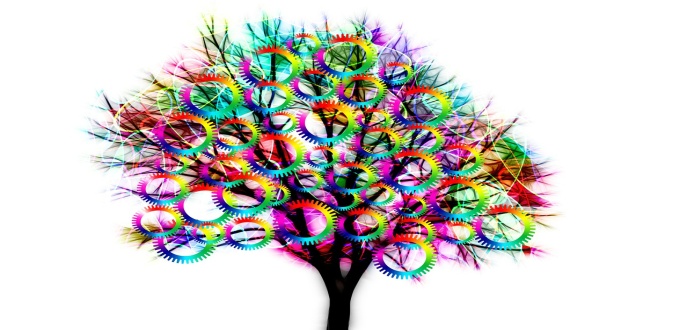 …………………………………………………………………
…………………………………………………………………
…………………………………………………………………
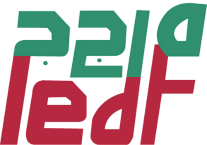 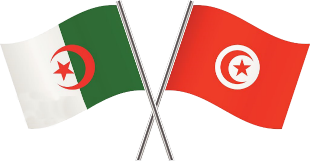 Contexte de l’étude
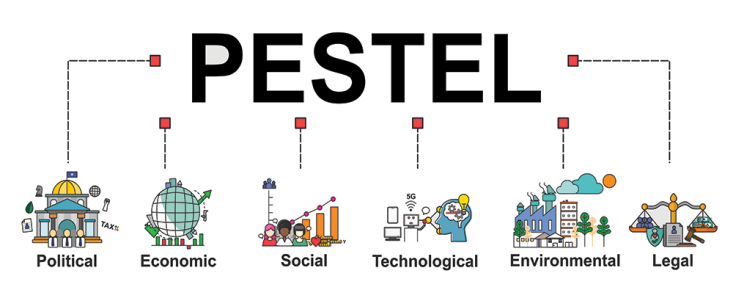 …………………………………………………………………
…………………………………………………………………
…………………………………………………………………
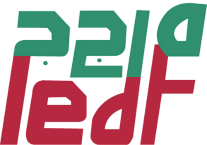 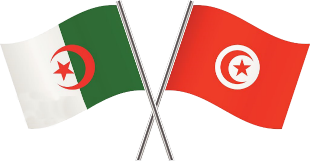 Objectifs recherchés
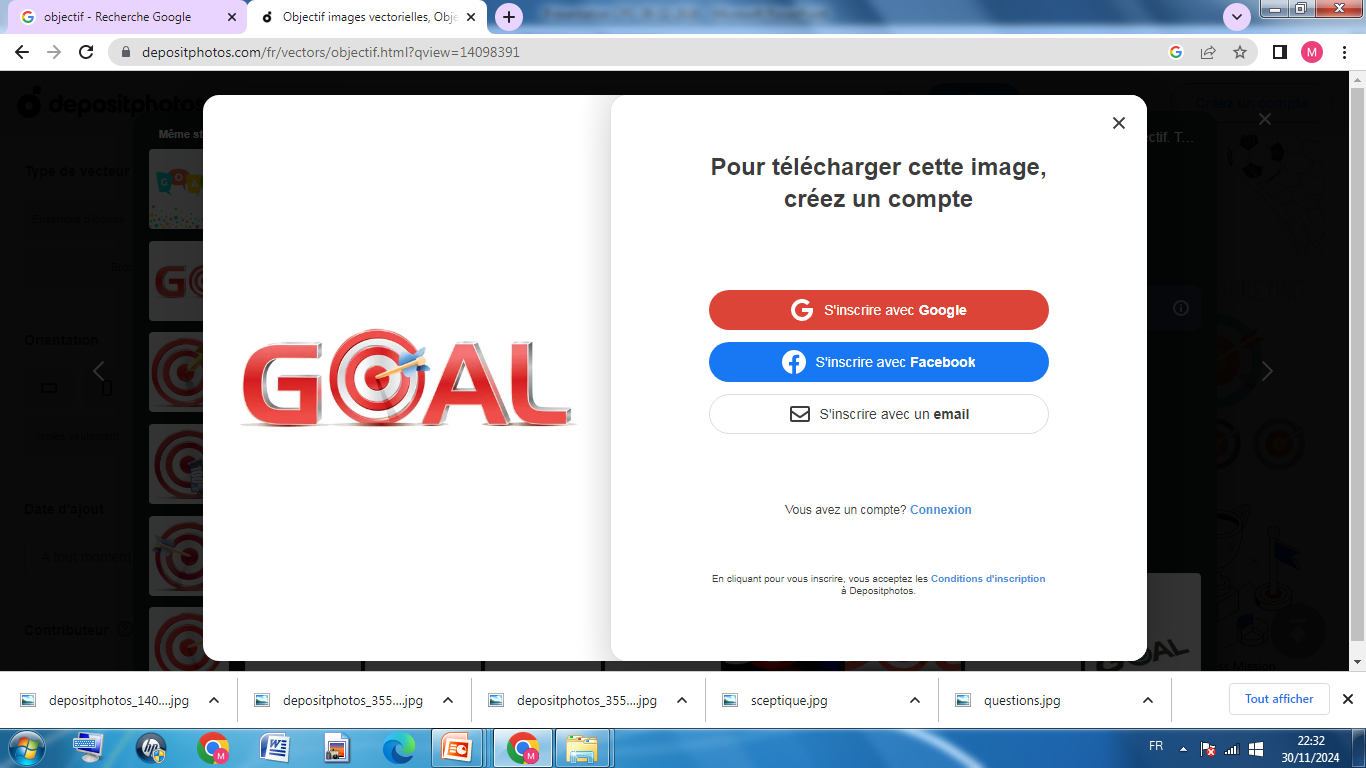 …………………………………………………………………
…………………………………………………………………
…………………………………………………………………
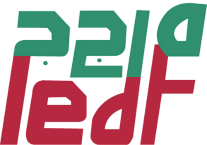 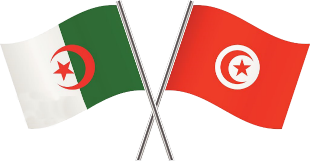 Problématique de recherche
1
2
3
……………………………................…………………… ?
……………………………………………. ?
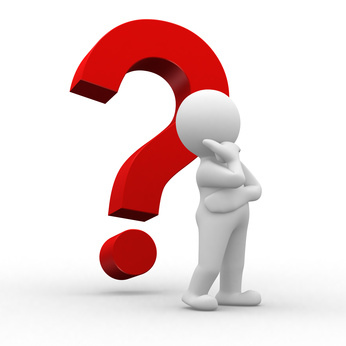 ………………………………………………………….?
……………………………………………………………?
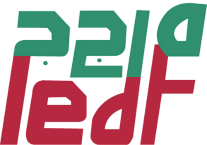 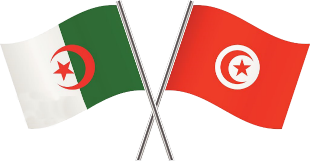 Hypothèses de recherche
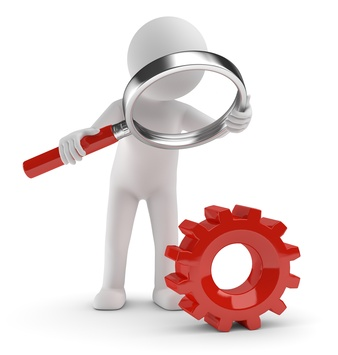 H1
H2
H3
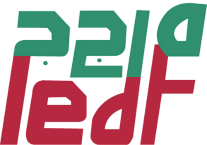 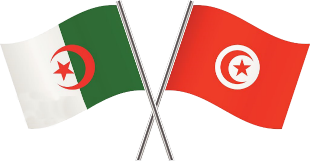 Méthodologie de recherche
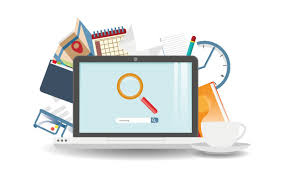 …………………………………………………………………
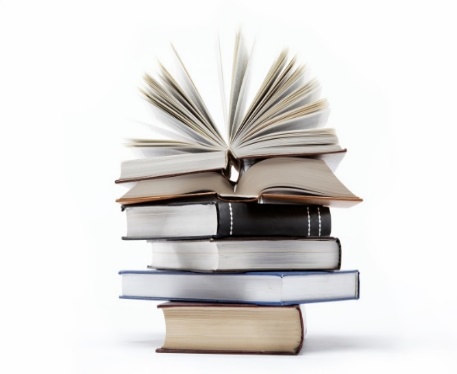 …………………………………………………………………
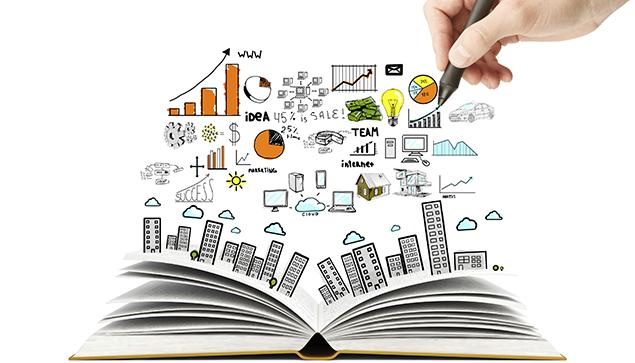 …………………………………………………………………
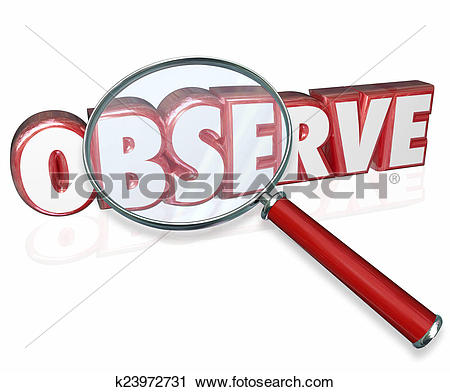 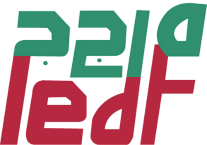 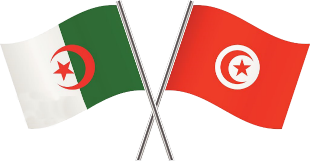 Plan de recherche
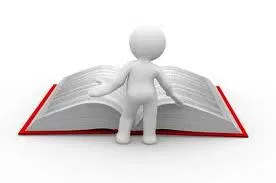 11
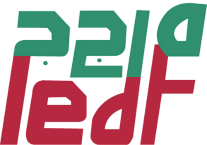 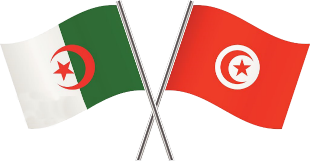 Chapitre I
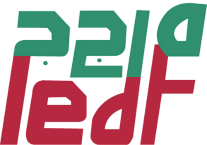 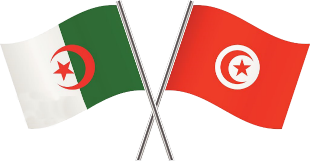 Chapitre II
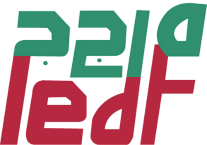 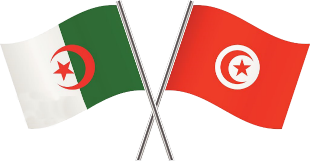 Chapitre III
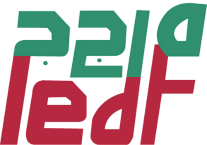 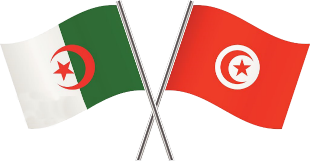 Résultats de recherche
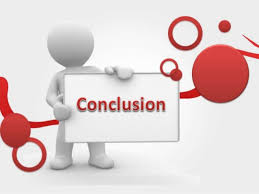 …………………………………………………………………
…………………………………………………………………
…………………………………………………………………
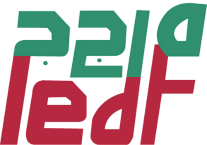 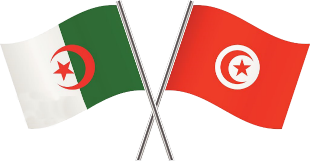 Recommandations
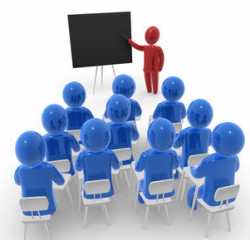 …………………………………………………………………
…………………………………………………………………
…………………………………………………………………
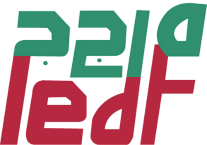 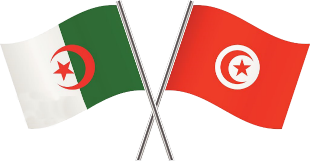 Difficultés rencontrées
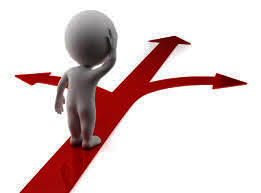 …………………………………………………………………
…………………………………………………………………
…………………………………………………………………
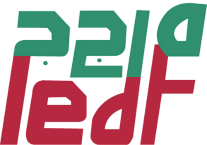 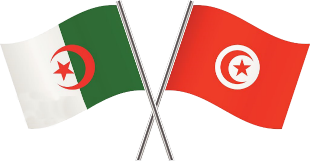 Perspectives de développement
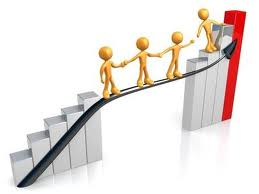 …………………………………………………………………
…………………………………………………………………
…………………………………………………………………
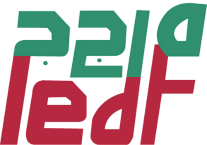 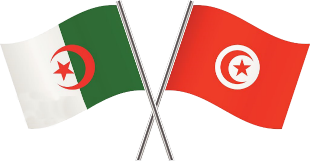 Merci pour votre attention